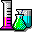 National 3/4/5 Chemistry
Boom Bang a Bang
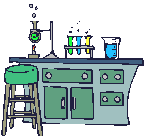 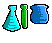 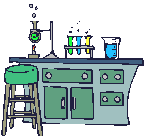 What’s in it For Me ?
What to expect in 
National 3/4/5 Chemistry
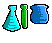 What will I be studying?
Over the 3rd and 4th Years you will study 3 main topics
Chemical Changes and Structure
Natures Chemistry
Chemistry in Society
   You will learn to handle Data and carry out experiments that count towards your course
What is Chemistry?
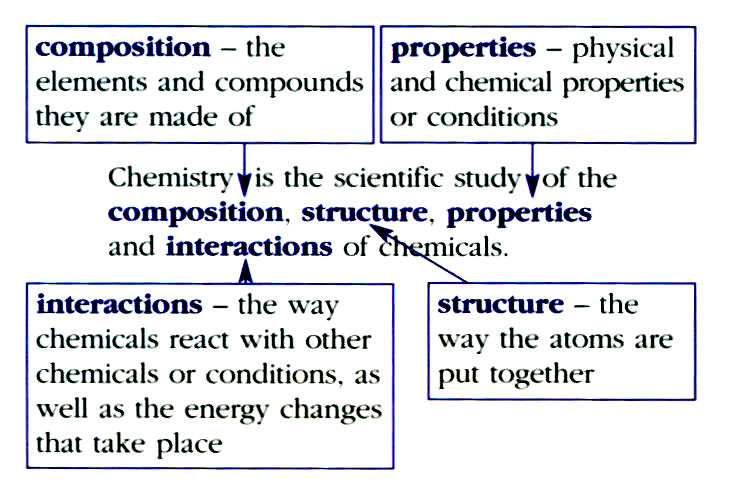 What can I expect if I choose Chemistry?
The course lasts 2 years (with an exam in May of your 4th year for National 5 only)
The course is made up of 3 main units
You will also be assessed on your practical work and your ability to plan, carry out and report on experiment as well as knowledge and understanding and problem solving skills. 
Research project will be completed
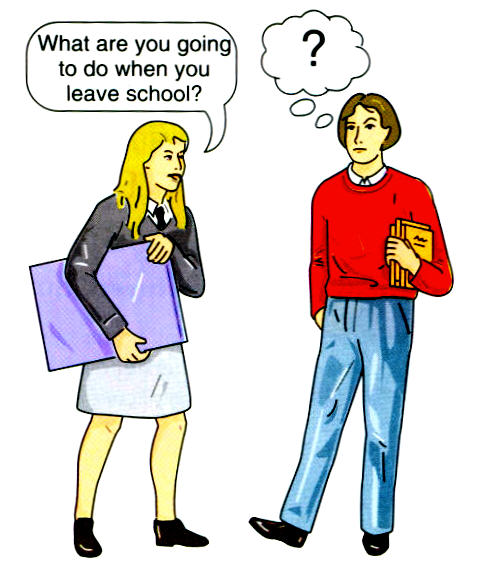 Careers
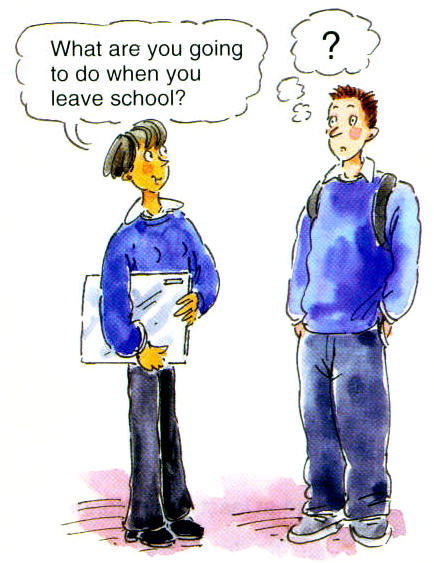 Dental Receptionist
Nursery nurse
Vets Assistant
RSPCA
Brewery technician
Beauty Therapist
Hairdresser
Dental Hygenist
Farming
Marketing
Pharmacy Assistant
Careers Using Chemistry
Any medical career e.g. doctor, vet, dentist, nurse
Chemist ,biochemist
Nurse
Physiotherapist
Photographer
Horticulturalist
Conservationist
Environmentalist
Lab technician
Teacher
Marine scientist
Production manager
Food scientist
Brewer
Medical sales
Pathologist
Zoologist
Researcher
Demolitionist
And many more
Dental Receptionist
Nursery nurse
Vets Assistant
RSPCA
Brewery technician
Beauty Therapist
Hairdresser
Dental Hygenist
Farming
Marketing
Pharmacy Assistant
Chemical Reactions
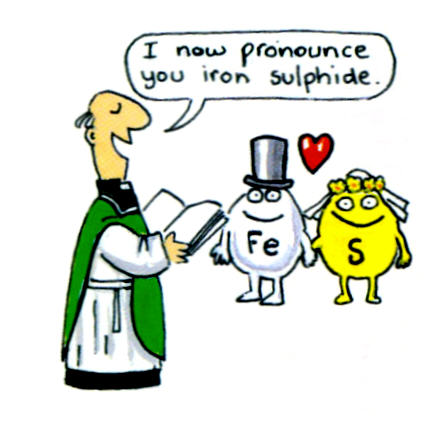 Reaction Speeds
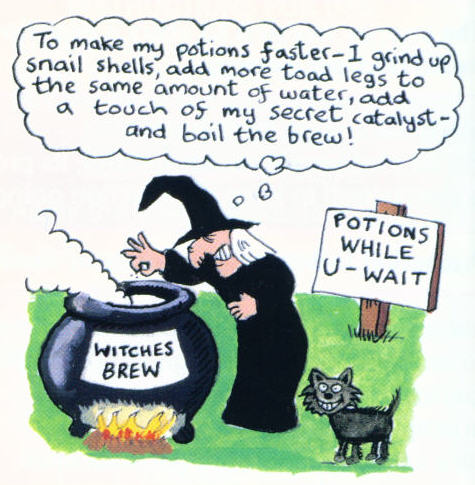 Atoms
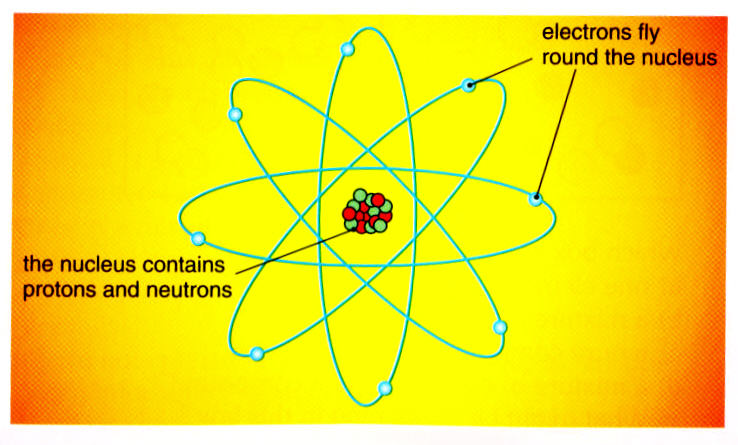 How Atoms Combine
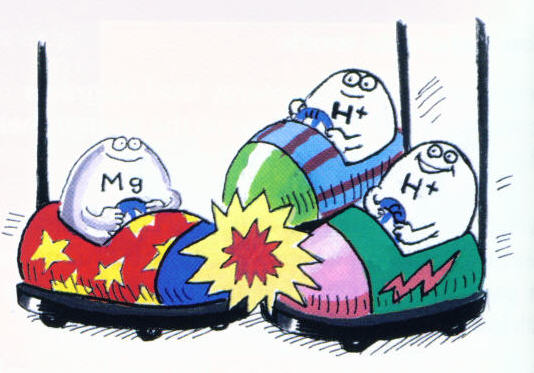 Fuels
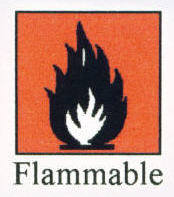 Hydrocarbons
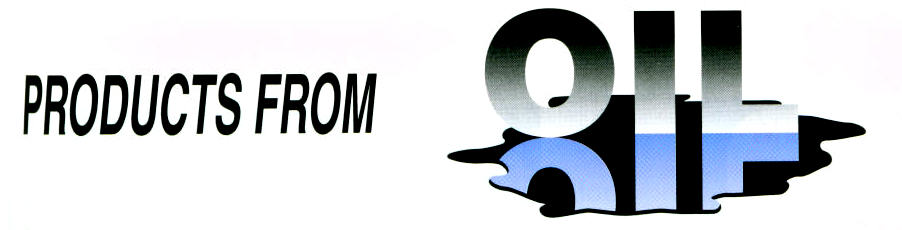 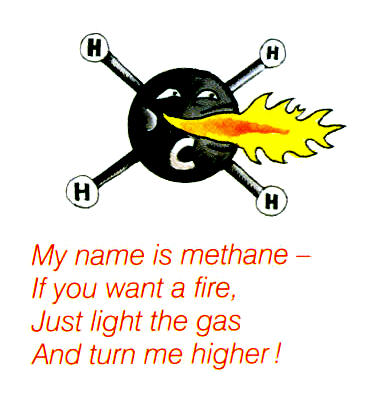 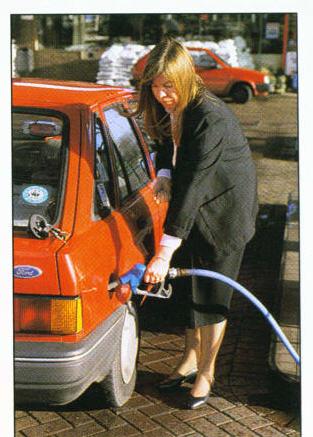 The Covalent Bond
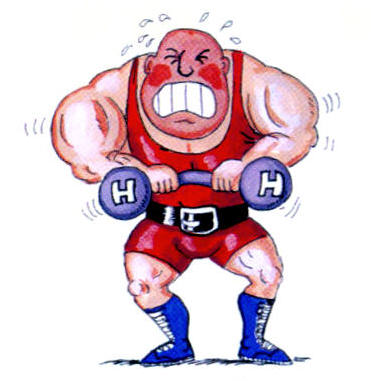 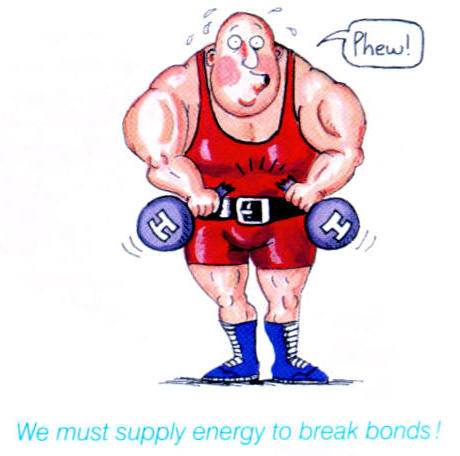 Acids and Bases
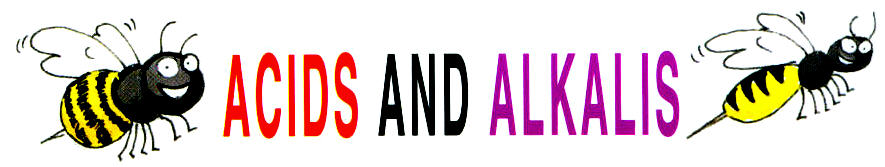 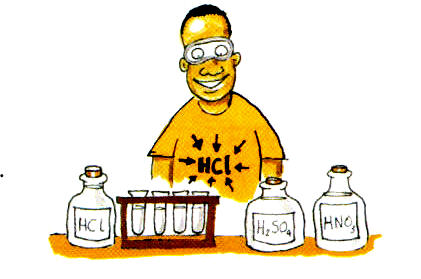 Reactions of Acids
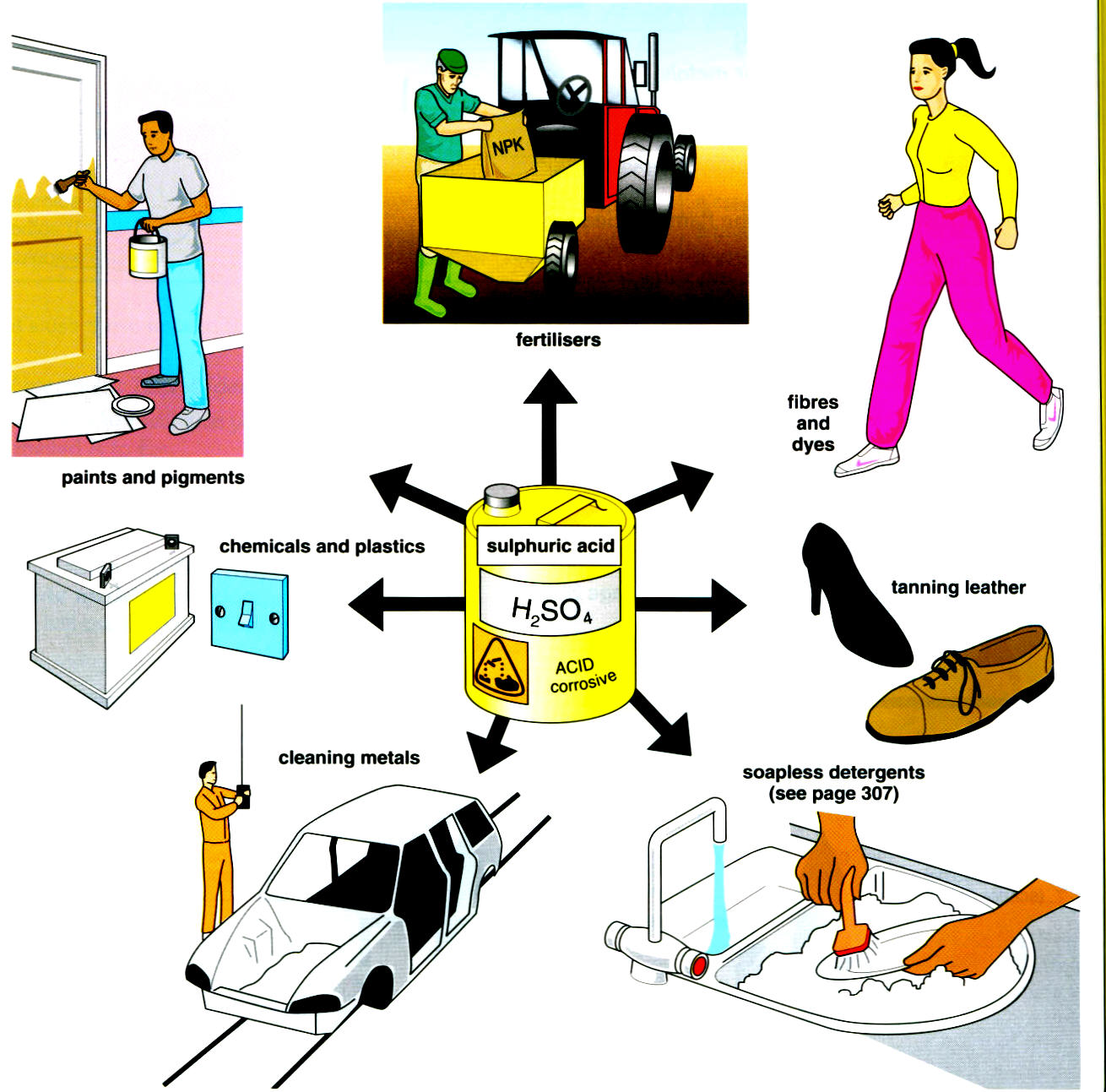 Making Electricity
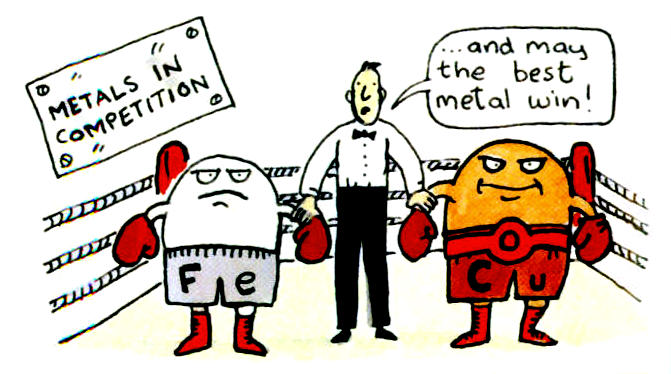 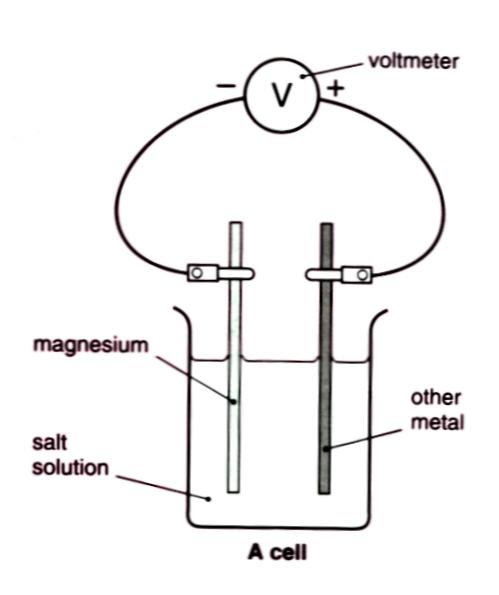 Metals and Alloys
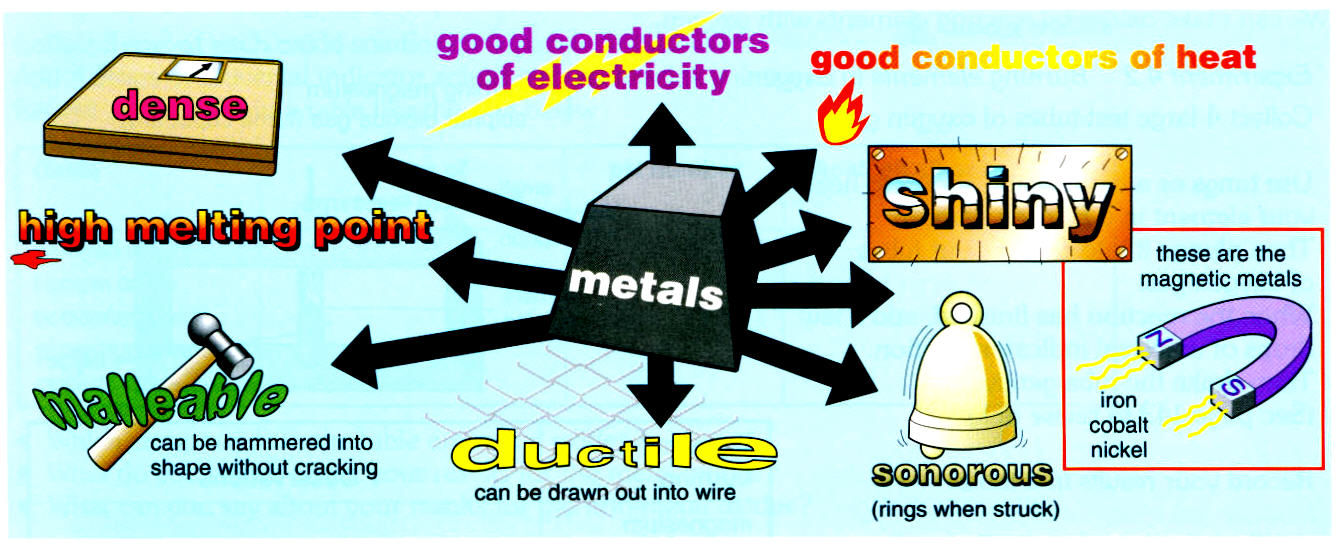 Corrosion
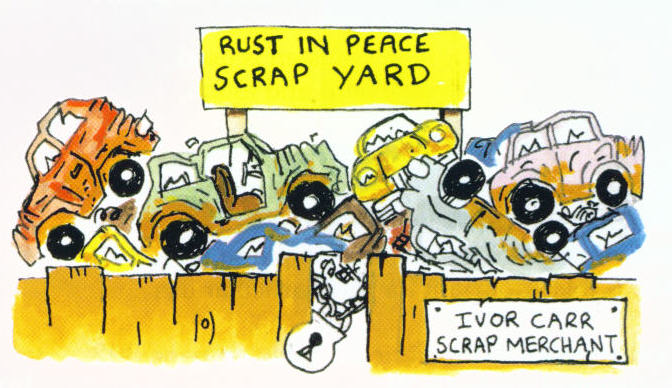 Plastics
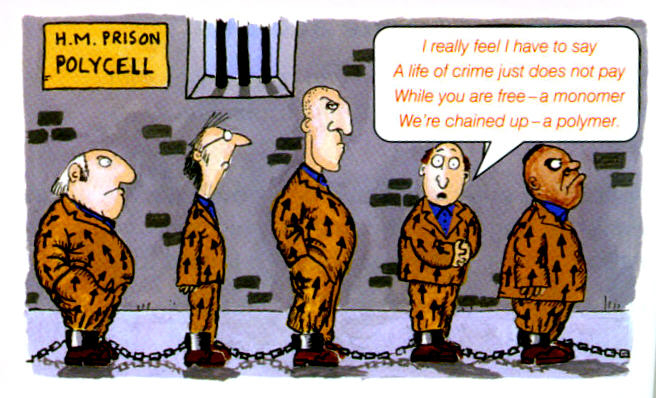 Fertilisers
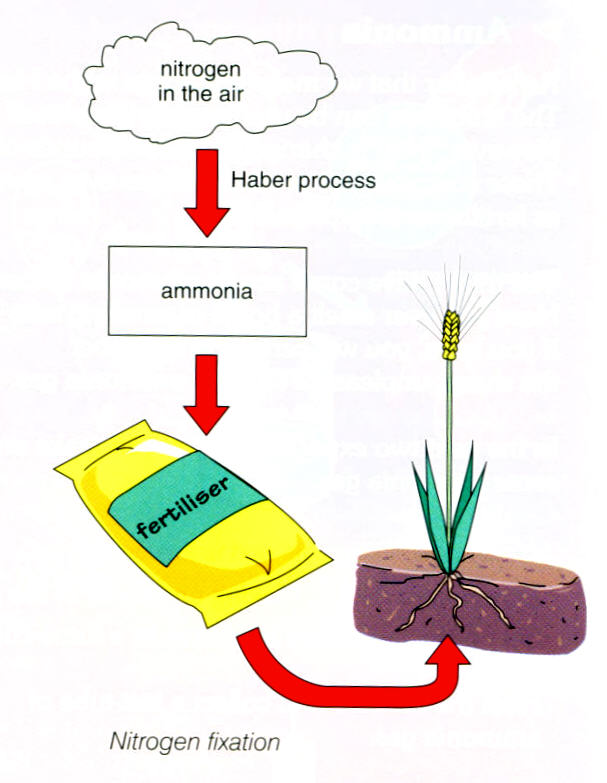 Carbohydrates
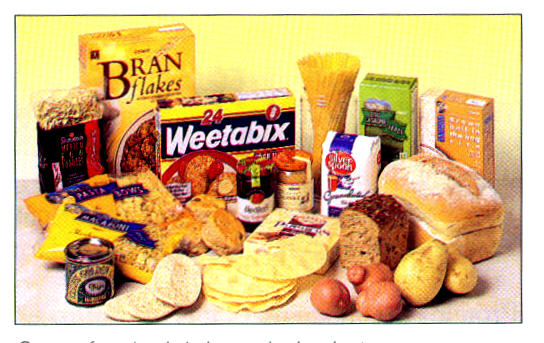